MANAGER TRANSITION
Delegation StyleObjectives of the Module
Learn the main methods and tools for delegation
Recognize priorities and delegable activities
To get rid of activities that can be carried out by others, the first thing to do is to check the times used for very important, strategic, unimportant activities and the time that is dedicated to each and what is their value.
when
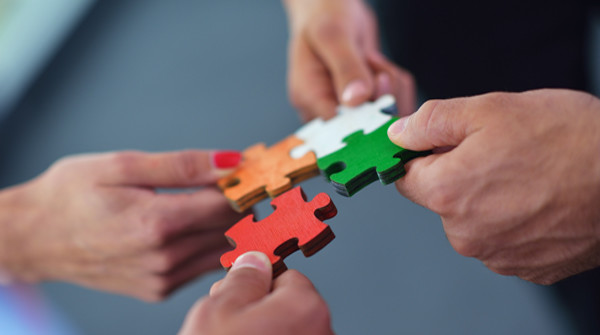 Delegating means assigning tasks and related responsibilities to other people, giving them the tools they need to perform them, demanding that they respond to the results achieved. There are two types of delegation
Delegation with Control
Assign to others the realization of a task-assignment by defining times and ways for example: attendance recording, data entry in the company management defining methods and times for insertion, control and verification before sending the payslips ...
Delegation with responsabiity Assign responsibility for achieving results to others
- Complex activities
- Strong result orientation
- Independence

It involves longer times, is more effective over time
People to whom to delegate responsibilities and tasks must possess technical, relational and behavioral characteristics and skills.
who
To those who show the will to learn and grow
To those who show enthusiasm and motivation
Which proves to be the most competent and prepared (not always ..)
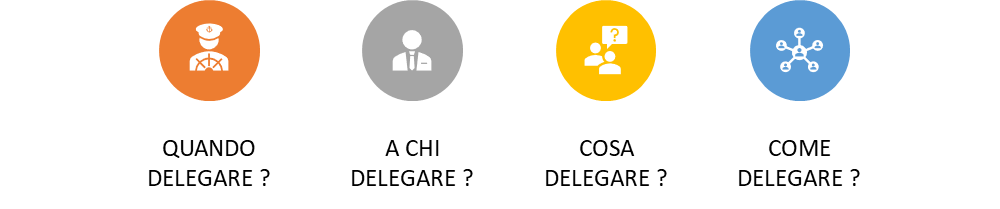 To whom to delegate
To whom it assumes its responsibilities
To those who can question themselves
For those who know how to withstand pressure and stressful situations
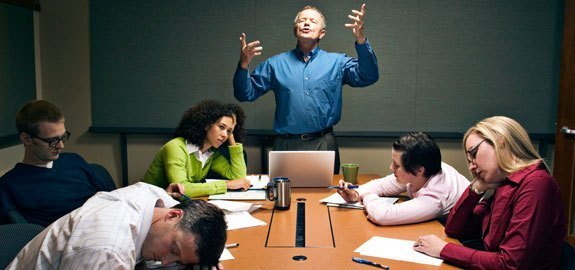 Those who delegate must evaluate which competences the delegate possesses, which competences must be implemented and acquired and the suitable tools to enhance the missing competences
The effectiveness of the delegation also depends on the maturity and motivation of the manager's collaborators.
According to David McClelland's theory of the need for motivation (1961):

Individuals who aim to make a career (high performers) prefer to receive proxies on even poorly structured activities, but with very specific objectives and responsibilities, so that the feedback on their performance is measurable and well defined.
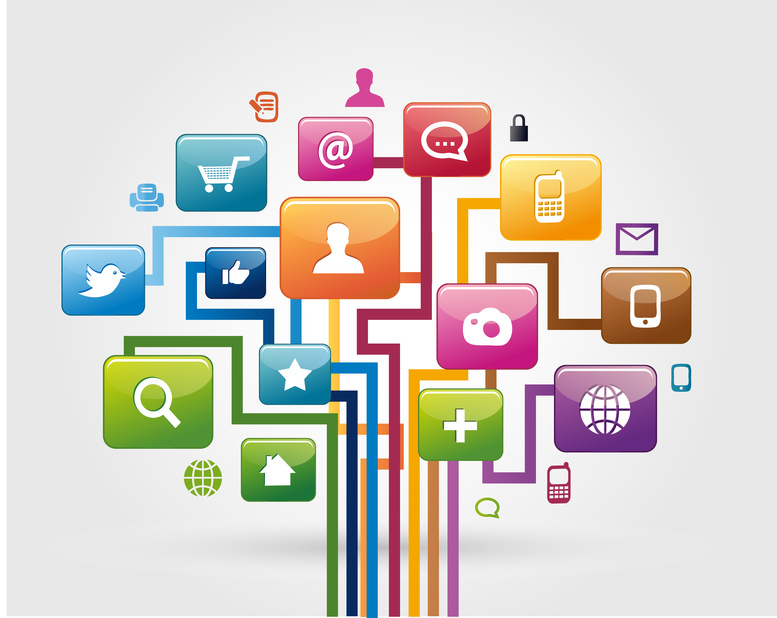 Individuals with lower job aspirations (low performers) prefer a greater level of detail on how to perform each individual task. Generally, according to the latter type of collaborators, it is easier to achieve positive results when the standards are specific.
Relationship between efficacy of delegation and people
There are activities that can be delegated  as:
Routine activities
Activities that require special knowledge
Preparatory activities
 Responsibility on project phases
and others that do not lend themselves to delegation
what
The delegation process
how
ANALYSIS: identify the tasks and areas that can be delegated and identify delegates paying attention to existing workloads

OBJECTIVES DEFINITION: to share objectives clearly and precisely through group or individual meetings

GUIDELINES: to establish the delegate's autonomy boundaries to reduce / eliminate areas of uncertainty, assess risks and financial-technical-organizational resources
MONITORING: establish evaluation criteria, deadlines, progress, analysis and reports. The delegator follows the process to encourage and support the delegate

VERIFICATION OF RESULTS: verification of the results and consequences / impacts of the achievement or failure to achieve the objectives
DELEGATION STYLES
STYLES OF DELEGATION: advantages and disadvantages
The Good Rules
schedule periodic but not too frequent meetings
delegate at least 80% of ineffective activities
support delegates
do not solve problems for the delegate
progressively thin the matches
ask for and provide feedback
pay attention to communication
believe in delegation as a process
always remember to celebrate success
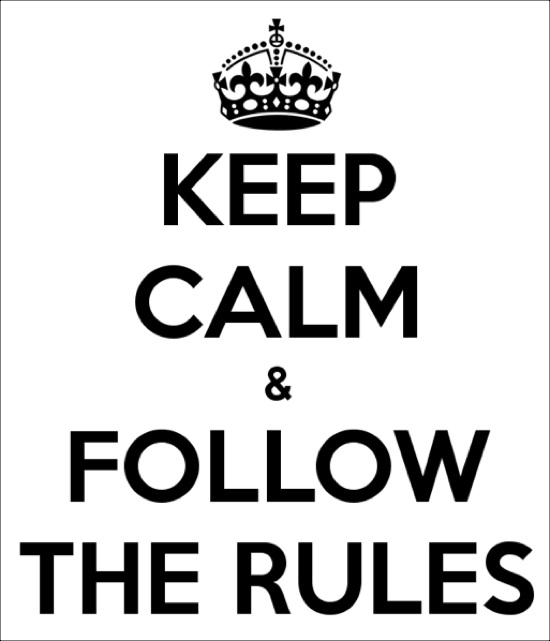 Bibliography
-Peter Drucker: “Management by objectives, la guida per obiettivi, e la missione etica del manager.» The Practice of management ( 1954) 
 -Peter F. Drucker -Le sfide di management del XXI secolo -2016 
 -Teoria sul bisogno di motivazioni di David McClelland (1961): 
 -Stephen R. Covey -Le sette regole per avere successo, Franco Angeli 2016 
 -Brian Tracy-Delegare e Coordinare- la biblioteca del successo- Gribaudi Edizioni 2015